Academic career path
Elizabeth Nance, PhD
Clare Boothe Luce Assistant Professor
Chemical Engineering; Adjunct, Radiology

Center on Human Development and Disability
eScience Institute
Molecular Engineering & Sciences Institute
Interdisciplinary Center for Exposures, Diseases, Genomics, and Environment


Updated August 15, 2020
Disclaimer to session: It’s not a question of “can you?”, it is more a question of “should you?”*the info included in this slide deck is based on Elizabeth’s experience (1) interviewing at 11 institutions for tenure track faculty jobs in 2014-2015, (2) mentoring faculty candidates 2015-present, and (3) serving on 4 tenure-track faculty search committees (2 as co-chair) 2017-present
Outline of academia BBL
Mandatory stages of preparing for and receiving a faculty offer for a tenure track job in Chemical Engineering 

We will cover:
The scope of academic positions and what a position academia looks like
a. Comparisons of academia versus industry environments
Preparing for the academic track
Application writing and submission
Interview preparation and interviewing
a. Inside the mind of the search committee
Preparing a startup package
The role of a postdoc in the academic process
Framework of the academia versus industry “debate”
Nance E (2019) Adv Drug Del Rev
Academic jobs in ChemE
Types of institutions
Nance E (2019) Adv Drug Del Rev
[Speaker Notes: Older faculty will speak of “Research I vs. Research II vs. Research III” institutions.  This an old version of the Carnegie Classification from the mid-90s.  
From the mid-90s to 2015 Carnegie Foundation used a different classification system. 
In 2015 (I just learned this) - they reinstated the original classification of R1, R2, R3
Definitions
R1 = “Doctoral Institution With Highest Research Activity” (117 schools)
R2 = “Doctoral Institution With Higher Research Activity”  (110)
R3 = “Doctoral Institution With Moderate Research Activity” (114) 
Note: non-Ph.D. granting institutions are in a different category
People make a big fuss out of this. There are some truths and a lot of myths/hyperbole. 
Just like every great student isn’t a perfect fit for every great professor.  Every great institution is not a perfect fit for every faculty candidate!]
Taxonomy
Each institution or type of institution has a mission and a mission statement.
It would be illustrative to look up the mission statements of UW and WSU and see if you can identify any key differences
[Speaker Notes: Definitions
R1 = “Doctoral Institution With Highest Research Activity” (117 schools)
R2 = “Doctoral Institution With Higher Research Activity”  (110)
R3 = “Doctoral Institution With Moderate Research Activity” (114) 
Note: non-Ph.D. granting institutions are in a different category
People make a big fuss out of this. There are some truths and a lot of myths/hyperbole. 
Just like every great student isn’t a perfect fit for every great professor.  Every great institution is not a perfect fit for every faculty candidate!]
Academic positions
Nance E (2019) Adv Drug Del Rev
(Standard) Expectations for tenure-track
9 months salary/year
20%
40%
40%
Research
Teaching
Service
3 months summer: research 
-> so your 12 months is really 55% research, 30% teaching, 15% service
[Speaker Notes: This is the base level of activity that is expected by WA state in return for 9 months salary/year (true for nearly all TT faculty at UW) 

IMPORTANT NOTES
Different schools may have different distributions of the 40/40/20 rule for their TT faculty
A different school may define what 40% teaching means differently than UW.  
At UW this decision is even managed at the department level
In ChemE at UW, faculty are expected to teach 3 classes per year (equivalent of 2 semester classes).  Unless a special circumstance applies... 
Schools with a larger research expenditures (i.e., more grants and contracts) will, in general, have more surplus funds to support research 
A fraction of overhead (or indirect costs) is reinvested to support research.  For example, more shared research facilities, etc… 
There are many exceptions to this rule 
Universities are extremely heterogeneous collections of departments. For TT faculty, the department, and local microenvironment, matter much more than the reputation of the university or college.]
Myths!
Faculty at big research schools do not care about teaching
Faculty at smaller schools or schools with smaller budgets do not care about research 
It is OK if you are a terrible teacher as long as you bring in the big grant money (at any institution)
It is OK to totally ignore research as long as you are an awesome teacher
These are untrue. Stating them can be offensive to many faculty.  Stating things like this while you are on the job market can be lethal to your chances of getting a job.
Where would you like to work?
Considerations
A university that places maximum emphasis on research productivity 
A university that places maximum emphasis on teaching efforts 
The above two points are not useful in terms of asking questions of prospective employers.  
Instead better to ask “what is the normal teaching load?” ,  “what is the average and range of research group sizes (# of Ph.D. students working with a prof.?” 

Also consider your own needs/desires:
You don’t care - “I will take any type of faculty job!” 
You are highly selective - “I will only take this faculty job!”
Not an exact science but understanding the landscape can help you set expectations and help you plan for ‘going on the market’
So what can you do as a faculty week to week? *Through the lens of potential things Elizabeth could be doing any given week
[Speaker Notes: *These are examples of places where my time goes any given week in my first 5 years as a faculty. They do not all happen at the same time or all talk place every week!!]
Key skills for success in academia
Nance E (2019) Adv Drug Del Rev
So…..should you?
Can you describe and are you genuinely interested in the research projects being conducted by your labmates? What about your friends around the department?
Do you enjoy writing?
Do you enjoy teaching?
Can you set your own goals?
And make a plan to achieve them?
Are you motivated by rejection?
Do you attend seminar regularly?
If not, do you skip for reasons other than lack of interest?
Do you have an example in research when you branched off and did something completely on your own?
What are things you can do now to prepare?
During graduate school
Attend seminars and conferences (particularly year 3-5 as you refine your ideas)
Present your work and get feedback
Write write write – papers, reviews, abstracts, etc
Help on grants if/when ready or if an option your PI provides
Participate in peer review (with PI’s consent)
Network (for a postdoc initially)
Build name recognition
Keep your CV up-to-date
Get feedback if possible on teaching efforts – note pedagogy you like used by professors you TA with (this can be written into your teaching statement)
During postdoc
Work on your brand
Produce produce produce (scholarly products) *See comments
Apply for independent funding (see postdoc section)
optional but can be beneficial and also gives grant writing experience
Start preparing your application materials early and get feedback, refine ideas
Network – build name recognition
Present at schools of interest (if option is available or ask if possible in seminar series at those programs)
Present at AIChE Faculty Candidate session when you are ready to go on the market (see timeline)
Prior to this, attend faculty candidate sessions and see which posters are most attended, which talks have the biggest influx of chair-like faculty coming in to hear their talk
[Speaker Notes: *the produce produce produce is to make sure you appease the ‘bean counters’, which there will be. Quality matters (and should matter more in my opinion) but you want to make sure you have some demonstration of your ability to convert ideas into products (papers, talks, software, books, patents, etc)]
The timeline for academic jobs
Advanced planning and exploration is important
Goals of advance planning stage: 
Decide if you want to become a faculty member (learn about the job, benefits, and potential downsides)
Understand what is expected of faculty candidates
Understand common features among top faculty candidates 
Periodically solicit feedback about your level of preparedness from a variety of sources
Everyone has a different path
Extreme 1: Jim Pfaendtner, new at birth he wanted to be a faculty (Elizabeth’s assessment); specifically went to graduate school with intention of becoming faculty.  Annual planning and revision of strategy.
Extreme 2: Krista Walton, decided only a few months prior to going on the job market to become faculty. 
Happy middle (per Jim’s assessment):  Elizabeth Nance – decided about 1 year into postdoc to formally commit to academic path, but was doing postdoc because academia remained main interest for career (social entrepreneurship was close second)
Timeline for ChemE faculty job search
April
Aug
Jan
Dec
March
April
Nov
Oct
May
AIChE
Meet the Faculty Session
In-person interviews
AIChE
Meet the Faculty Abstract Due
Job postings (rolling submission through Dec)
Second visits
Pre-interviews
Prep application
Decisions made
All apps submitted - must get in prior to AIChE AT LATEST
[Speaker Notes: The year you wish to apply with the highest chance you should plan to attend AIChE, give 1-2 talks, and present at poster at “Meet The Faculty Candidates” poster session.  Your cover letter should explain when/where are your talks and posters.
The poster session is a time for networking. Many departments use it is a pre-screen. Some departments don’t use it at all. 
Individual departments have different requirements. Some want a single PDF, some want separate documents.  It will take several days or a week to write different cover letters and submit all the pieces.  
Be careful. A critical mistake (i.e., stating you want to work at UW because nobody in the dept. works on nanomedicine or sending the wrong cover letter to the wrong place will likely get you triaged and removed from consideration).]
Components of an application
Applications are very uniform for the majority of types of ChemE faculty jobs. Most applications contain:
Cover Letter (1 - 1.5 page) + list of references (3 is typical)
CV (full academic CV) 
Research statement  (suggested length 5 pages)
Articulate your vision for your research group at the end of tenure track
Articulate 3 projects you would want to work on 
Teaching statement (suggested length 2 pages) 
Teaching experience, philosophy and interests
Diversity statement
Involvement, experience, and understanding of diversity, equity, and inclusion efforts
How you will support and enable diversity, equity, and inclusion as a faculty in [x] field
You have to finish early, you have to get a lot of feedback on your materials, and you have to have a lot of time to revise
Typical interview
Most interviews are 1.5 - 2 days in length. Some as short as 1 day.

For most ChemE TT jobs your interview will consist of:
1 Hr dept seminar
1-2 Hr research seminar
Meeting with dept. Chair (often to discuss startup needs)
Meeting with Dean 
Meetings with students
Might be mainly grads but some places have you meet with undergrads
Meetings with many faculty members
2-4 meals with faculty
What is being evaluated?
As a prospective future colleague I am trying to answer several questions at your interview:
Can you teach students? 
Evaluated primarily in your research seminar
Can you propose research that could get funded? 
Evaluated primarily in your chalk talk
Can I work with you? 
Are you an asshole?
Behind the scenes – how candidates are decided
Example of Selection process for ChemE at R1
Goal of search chair: triage (so I am looking for you to make a critical mistake and or ‘stand out’ apps) 
Goal of committee member: find applicants who will make our department better
Sample rubric from 2019 UW ChemE search for 1st round
[Speaker Notes: Committee guidelines
Stage 1 – Initial Interfolio screening
All criteria are weighted equally. Apply a score of 1 (Poor) to 4 (Excellent) for each criteria. To be competitive, candidates must receive a good or excellent in all categories to be clear candidates for the next round. A single poor score will disqualify a candidate from proceeding to the next round. However all candidates can be discussed by the search committee, regardless of score. Each applicant will be evaluated by two search committee members.]
Where your diversity statement can hurt you (i.e. take this document just as seriously as the rest)
Portion of diversity statement from 2018 applicant
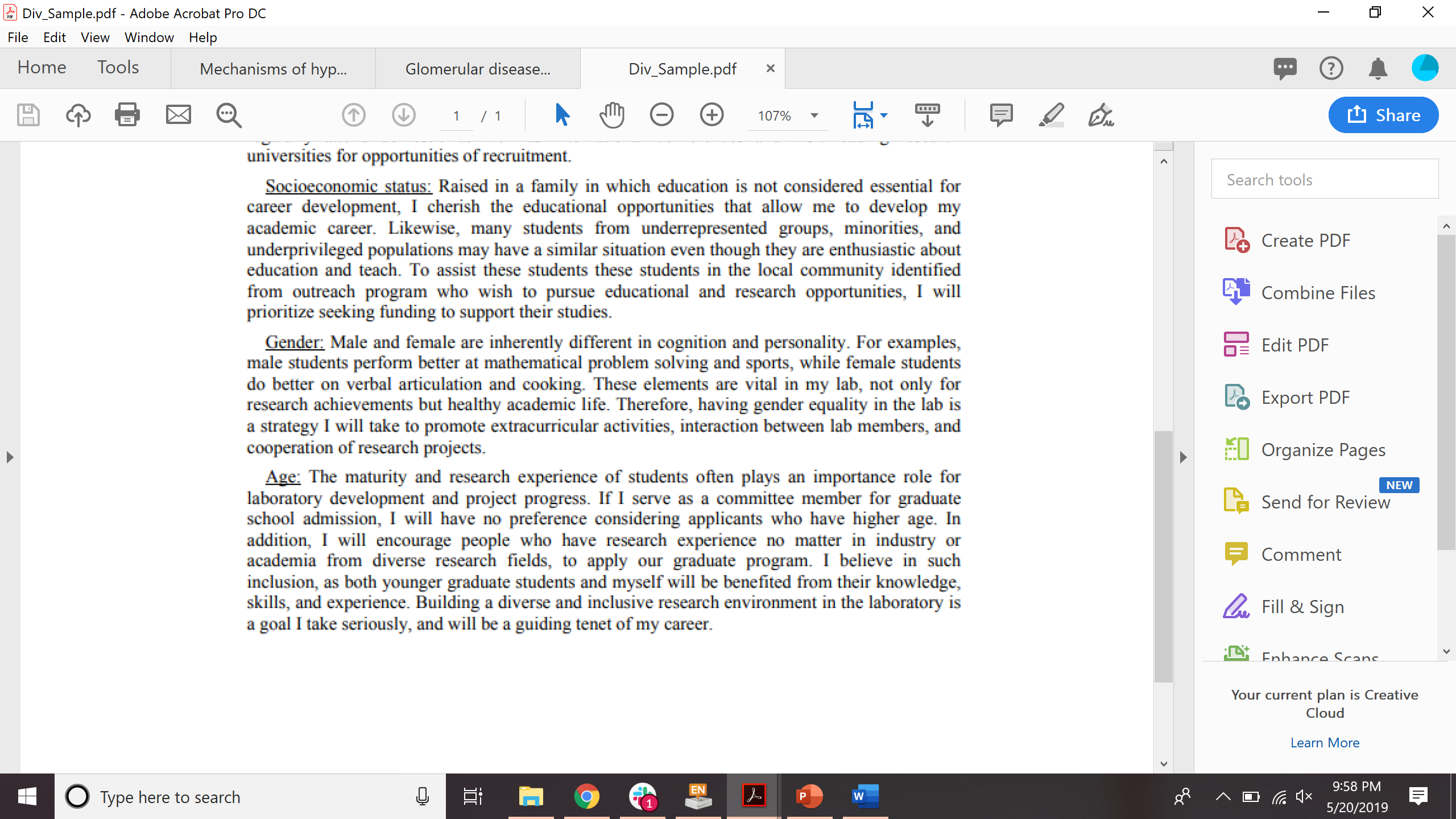 After the in-person interviews
Typical process: After everyone in a department visits, the faculty go through a two-step process:  
assign everyone “YES” or “NO” ranking (would you hire this person if you could?)   
rank order all “YES”

At some point (hopefully) one or more department chairs will email or call and inform you that the department is moving forward with your application
This step can have many different forms and the order of operations can be different at each place. 

A list of desired startup resources will be requested and the department will provide you a working “term sheet” that is the basis for negotiation.  Includes: salary, lab space, startup funds, other items, etc.
Putting together a start-up package
Putting together a start-up package
Proposal includes personnel, space, salary, equipment and supply budget (lump sums), other needs
Salary: summer salary (non-teaching time)
Equipment: specific types along with estimated cost
Other needs can include
Core access
Shared instrumentation
Computing power
Office space
Facility renovations
Animal facilities or other specialized rooms (dark room, glove boxes, etc)
Fume or chemical hood needs
 Personnel needs – typically 2-3 employees for 2-3 years (varies)
Graduate student support
Staff support (research technician)
Postdoc support
How do you generate this start-up list?
Talk with your PhD advisor
Talk with your postdoc advisor
Get quotes for equipment costs or computing time costs
Ask to see the office and lab spaces (common on a second visit)
Get a list of shared instrumentation facilities or shared resources in department or in college or at University
Postdoc’ing for academia
What is the purpose of a postdoc?
Extend and deepen the scientific and technical abilities of the researcher, either in the field of the research or in a different field

Provide unique opportunity to demonstrate originality, creativity, and productivity that will be primary contributors to future success in research

Can be viewed as an apprenticeship: training or transitional period to prepare for full-time research related career
Balance between competency and responsibility

Seldom requires teaching duties
How common is it to do a postdoc?
2-4 years* of postdoc training is the most common path prior to interviewing for a faculty position
Length of time is field dependent
Number of postdocs you do is field dependent
*depends on field (some fields are 2 x 4 yr postdocs)

Doesn’t guarantee an academic career, but makes you a better candidate

Postdocs can be done in academic institutions, government labs or national labs, or sometimes (although this is a bit less rare) in industry
Industry postdocs are often supplemented or part of an academic postdoc
Common considerations regarding a postdoc
Do something really new vs. something you already know and go deeper? 

Go for “famous” mentor in a big group vs. someone less well known? 
Assistant Profs might offer more attention, responsibilities, and substantial role in building a lab
Renown researcher can hold great power to help (or hinder) a career
Postdoc at same institution as PhD? 

Postdoc in PhD lab?	    not always a good idea, but if you have a clear reason to do so make sure you can communicate that clearly!

Postdoc internationally vs US?
Preparing for a postdoc
Start up to ~ 6 months out from your estimated defense date

Determine a field by defining a research area to lead to new skills and broader outlook
Not necessarily an extension of thesis research!

Most postdocs find positions through contacts: mentors, advisors, friends, colleagues from professional meetings
Network!!
Talk to PI about postdoc options and goals of a postdoc
Approach potential advisors directly with qualifications and objectives
Hires in response to adds in journals are limited, but can provide tips on who is hiring
Typical postdoc interview
Research seminar ~ 1 hour (45 min talk, 15 min Q&A)
Tailor to your audience (new field might need more background)
Focsed on research in grad lab

Individual meeting with PI and any potential Co-PI or key collaborators
Read papers from the lab

Meetings with current postdocs in PIs lab

Meetings with grad students
Choosing a postdoc
Gather information regarding advisor role with postdocs
Individual meeting with potential PI
Talk with current and former postdocs who have worked with PI

Ask questions!
Advisor expectations, who will determine research (you or them)?
Where did former postdocs go previously? What was advisors role in helping them find their next position? 
What is role in grant writing?
What research can be worked on after leaving postdoc?
Policy on authorship and ownership of ideas?
Are there teaching opportunities for postdocs and is the PI supportive of postdocs enhancing their teaching skills?
Fellowship and scholarship opportunities
Apply, apply, apply!

Many do not require you to have a postdoc position already in place

Not all applications require a proposal specific to the postdoc lab

If planning to apply, bring this up with prospective PI
https://research.jhu.edu/rdt/funding-opportunities/postdoctoral/
https://research.jhu.edu/rdt/funding-opportunities/early-career/
[Speaker Notes: *Hopkins keeps updated lists of funding opportunities!]
The postdoc “formula”*
Every faculty candidate should be able to say an iteration of:  
“I did A for my research, and I wanted to work on C as a faculty member, so I used my postdoc to learn required skills/knowledge B. I am uniquely able to do A + B = C!” 
OR
“I did A for my research. I wasn’t ready to go on the job market because I didn’t yet know what C was.  But I was really passionate and interested in B so I decided do that. Now I am really excited and uniquely able to do A + B = C!”
*There might be multiple ‘B’’s and other experiences in between and that’s ok! What skills and experiences did you gain from those and how will they be a part of your academic portfolio?